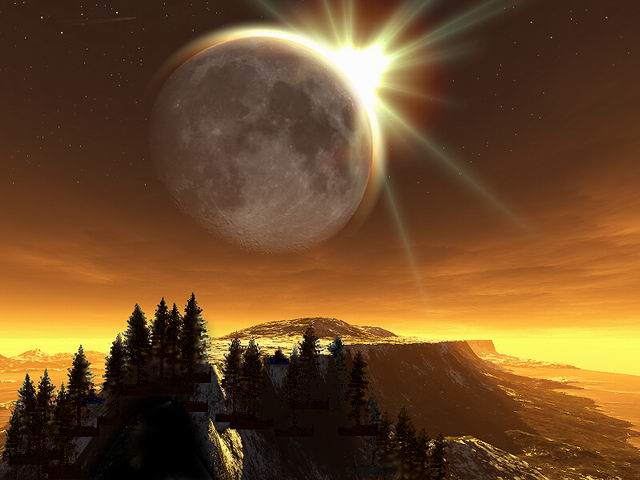 لا تترك الصلاة
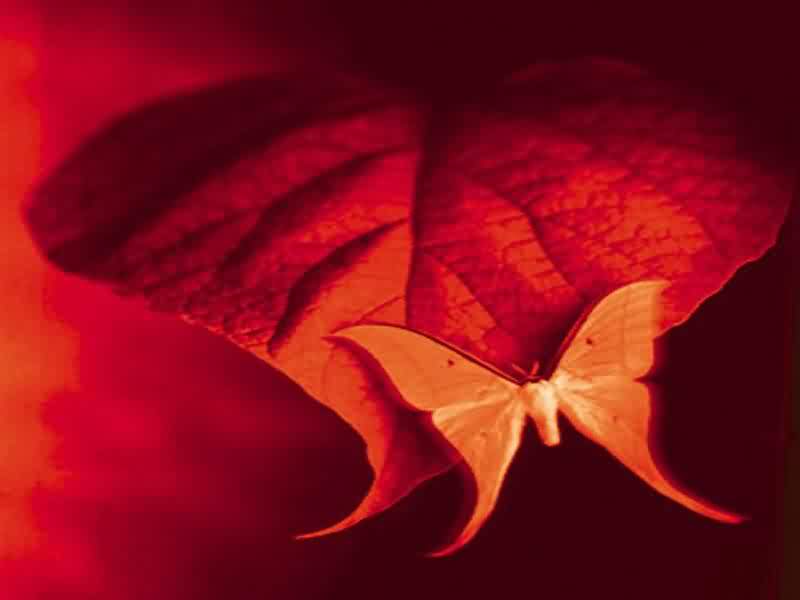 بسم الله الرحمان الرحيم  إن الحمد لله نحمده ونستعينه ونستغفره ونعود بالله من شرور أنفسنا ومن سيئات أعمالنا , أشهد أن لا اله إلا الله وحده لا شريك له وأشهد أن محمدا عبده ورسوله.
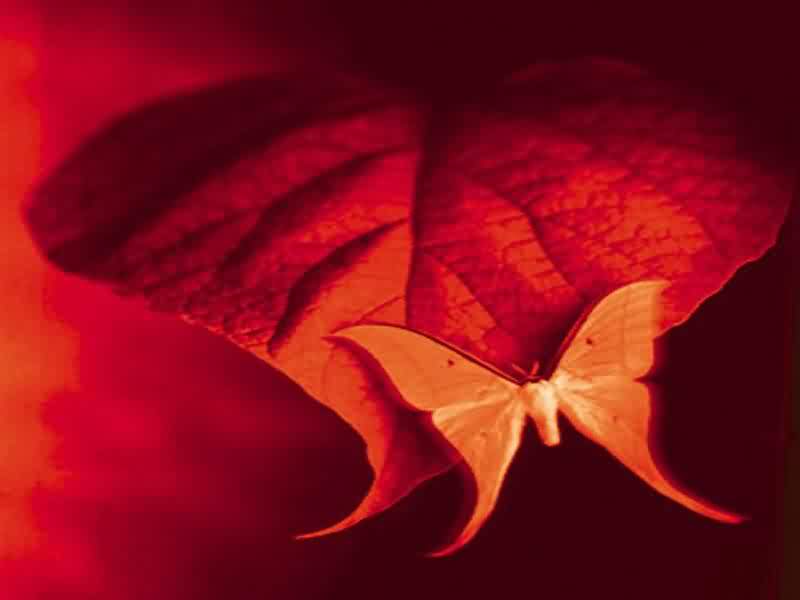 منزلة الصلاة في الدين :
 عن عبد الله بن عمر رضي الله عنهما قال : 
قال رسول الله صلى الله عليه وسلم: 
(بني الإسلام على خمس شهادة أن لا اله إلا الله وأن محمد رسول الله , واقام الصلاة , وإيتاء الزكاة , وحج البيت وصوم رمضان). 
فالصلاة هي الركن الثاني في الإسلام فلأجل منزلتها وشأنها أكد رسول الله صلى الله عليه وسلم على
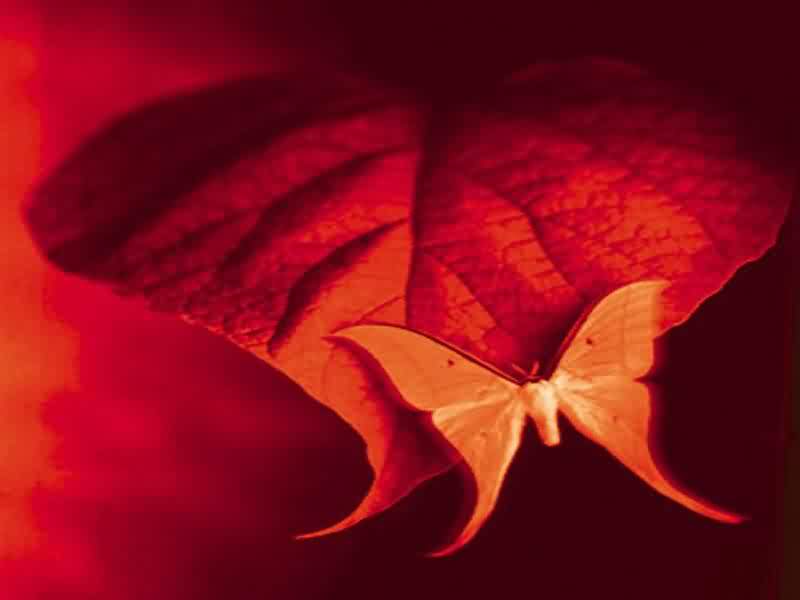 الوصية بها وهو يودع الدنيا ويقبل على الآخرة.
(الصلاة الصلاة, اتقوا الله فيما ملكت أيمانكم). 
 و قد كانت قرة عينه في حياته فقد قال صلى الله عليه وسلم: 
(حبب إلي من دنياكم النساء والطيب وجعلت قرة عيني في الصلاة). 
 والصلوات المفروضة خمس :
 الظهر , العصر , المغرب , العشاء , الفجر .
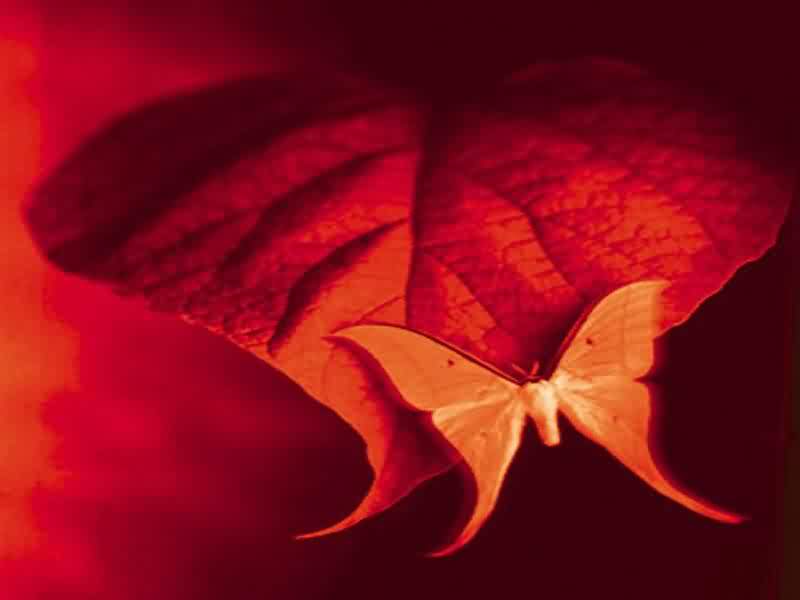 عن أنس بن مالك رضي الله عنه قال: 
(فرضت على النبي صلى الله عليه وسلم الصلوات ليلة أسري به خمسين, ثم نقصت حتى جعلت خمسا , ثم نودي يا محمد انه لا يبدل القول لدي , وان لك بهذه الخمس خمسين).  
   هل تعلم أن من تخلى عن فريضة الصلاة فقد كفر وخرج عن ملة الإسلام ؟
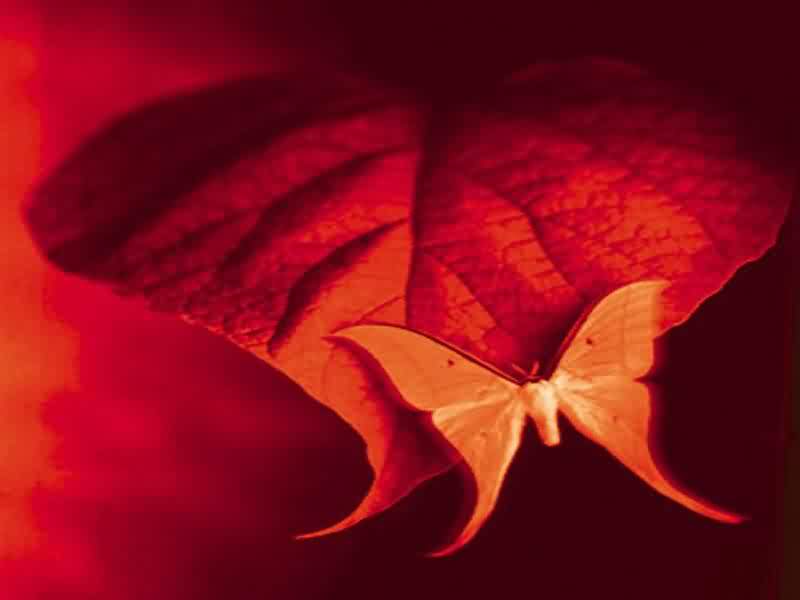 قال رسول الله صلى الله عليه وسلم:
(إن بين الرجل وبين الشرك والكفر ترك الصلاة). 
عن بريده قال: سمعت رسول الله صلى الله عليه وسلم يقول: 
(العهد الذي بيننا وبينهم الصلاة فمن تركها فقد كفر). 

   هل تعلم أن أول شيء يحاسب به المسلم يوم القيامة هو الصلاة ؟
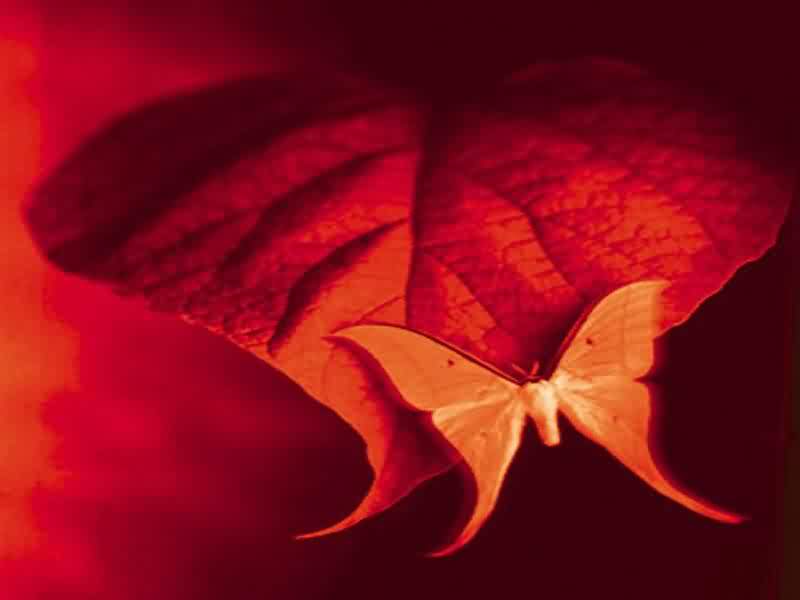 عن أبي هريرة رضي الله عنه قال :
 سمعت رسول الله صلى الله عليه وسلم يقول:
 (إن أول ما يحاسب عليه العبد المسلم يوم القيامة الصلاة المكتوبة , فان أتمها وإلا قيل انظروا هل له من تطوع , فان كان له تطوع أكملت الفريضة من تطوعه, ثم يفعل بسائر الأعمال المفروضة مثل ذلك).
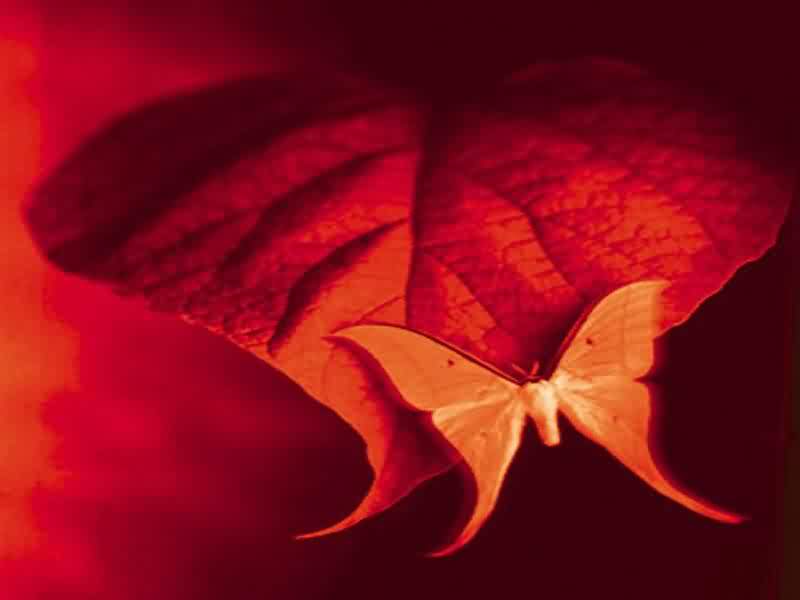 هل تعلم أن الله تبارك وتعالى يأمرك بالصلاة ؟
قال تعالى (حافظوا على الصلوات والصلاة الوسطى وقوموا لله قانتين). 
 هل تعلم أن المولى عز وجل يتبرأ من تارك الصلاة ؟قال رسول الله صلى الله عليه وسلم: 
( لا تترك الصلاة متعمدا فانه من ترك الصلاة متعمدا فقد برئت منه ذمة الله ورسوله). 
فإياك ثم إياك  وترك الصلاة متعمدا.
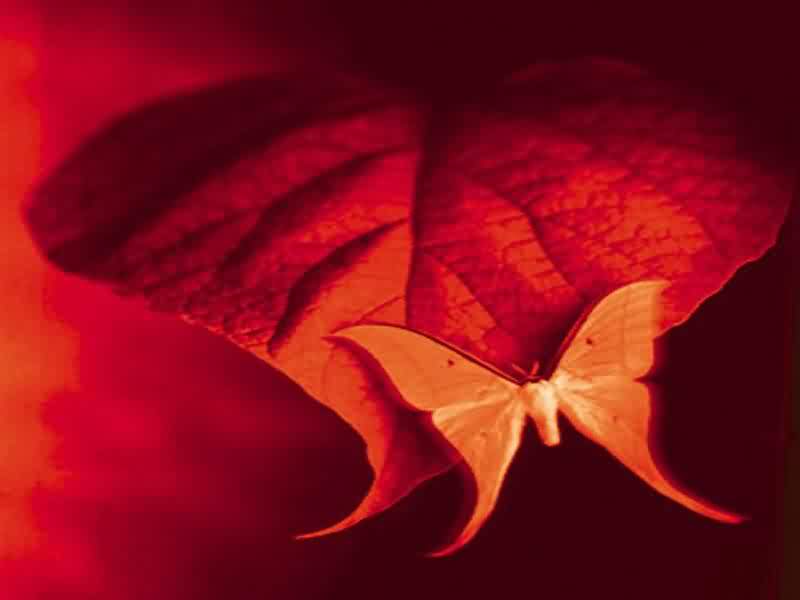 على من تجب الصلاة:عن علي رضي الله عنه عن النبي صلى الله عليه وسلم قال: 
(رفع القلم عن ثلاثة: النائم حتى يستيقظ, وعن الصبي حتى يحتلم وعن المجنون حتى يعقل).ويجب على الأولياء أن يأمروا أبنائهم بها وان كانت غير واجبة عليهم ليتعودوا على المحافظة عليها.
عن عمرو بن شعيب عن أبيه عن جده قال:
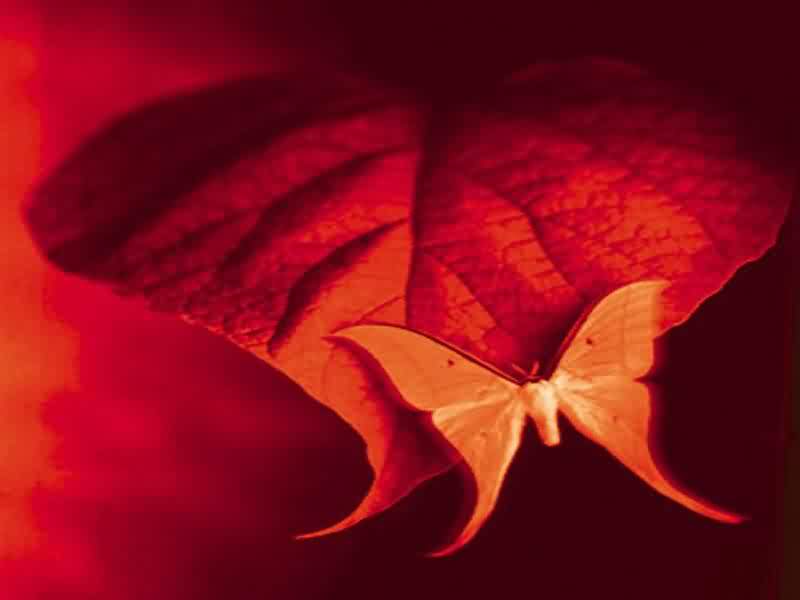 قال رسول الله صلى الله عليه وسلم قال: 
(مروا أولادكم بالصلاة وهم  أبناء سبع سنين واضربوهم عليها وهم أبناء عشر سنين وفرقوا بينهم في المضاجع).
ليس على الأولياء الخيار في هذه المسألة بل هو أمر واجب يتحمل كل والد ووالدة مسؤوليته أمام الله عز وجل فقد قال رسول الله صلى الله عليه وسلم: 
(كلكم راع وكلكم مسؤول عن رعيته فالرجل راع في أهل بيته وهو مسؤول عنهم).
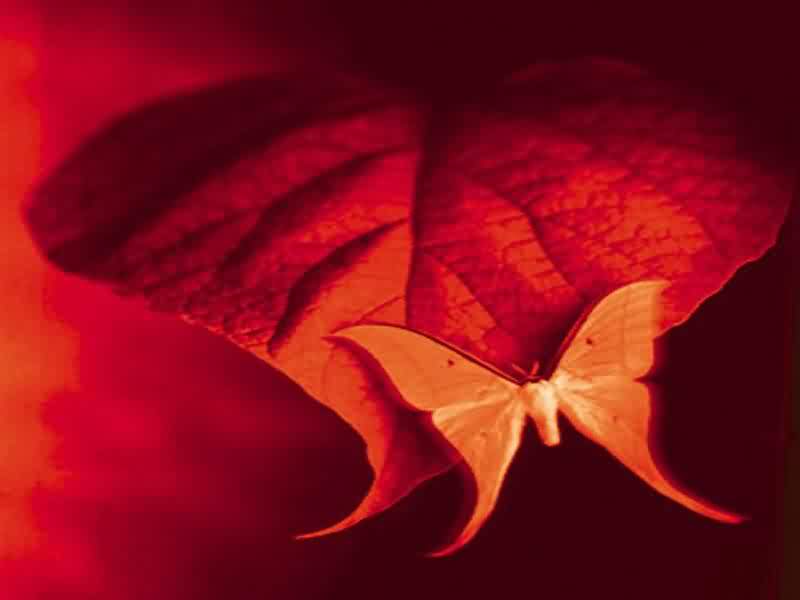 هل تعلم أن الصلاة هي عمود الإسلام ؟ 
قال رسول الله صلى الله عليه وسلم:
(رأس الأمر الإسلام وعموده 
الصلاة وذروة سنامه الجهاد في سبيل الله).
♦ عزيزي الولي كن قدوة لأهلك في الصلاة فلا يعقل أن تأمرهم بالصلاة وتحثهم عليها وأنت مضيع لها. 
 قال تعالى:    (وأمر أهلك بالصلاة واصطبر عليها لا نسألك رزقا نحن نرزقك والعاقبة للتقوى).
.
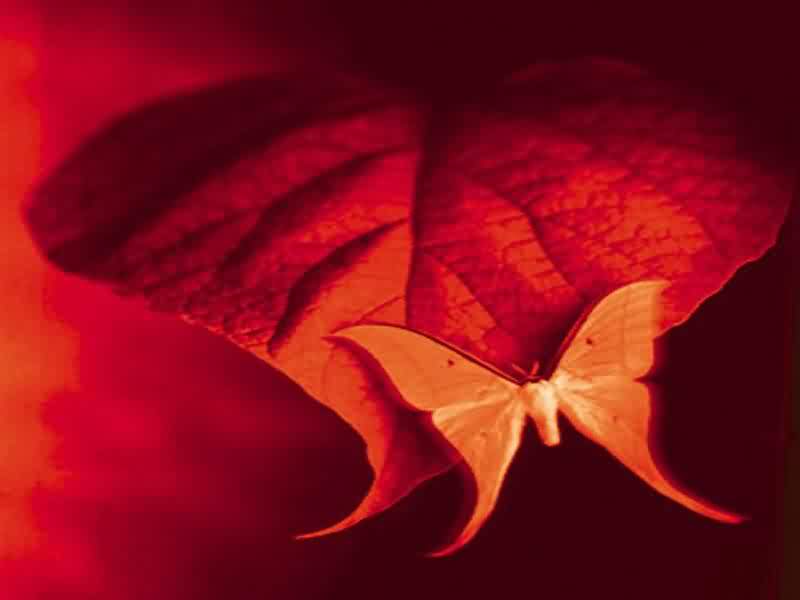 ففي تلك الآية جمع الله بين أمرين. 
 أولا : أمر الأهل بالصلاة والأهل يدخل فيهم الزوجة والولد. 
ثانيا:الأمر بالاصطبار على الصلاة.
♦ حثهم على الصلاة بالوصية والتذكير, فهذا المقصود يتحقق بالموعظة الحسنة التي تمتزج فيها الرحمة بالحنان الأبوي الذي يشعر الابن بحرص أبيه عليه وإرادة الخير له.
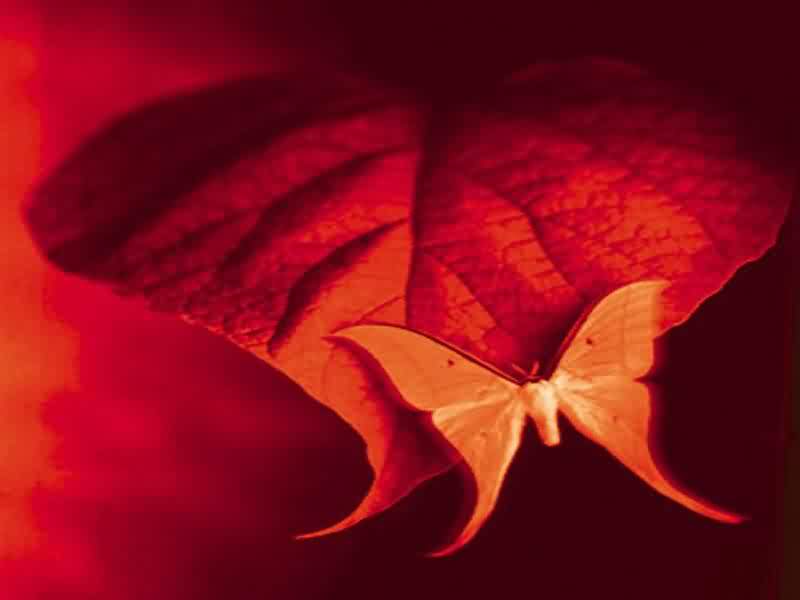 ♦ عاقبهم  إذا تركوا الصلاة, فتكون معاقبتهم من وسائل  حثهم على الصلاة إذا بلغوا عشر سنين فقد قال رسول الله صلى الله عليه وسلم: 
( واضربوهم عليها وهم أبناء عشر).
♦ فاعلم أن تحريض ابنك على الصلاة بالقدوة والوصية والضرب إن اقتضى الأمر إنما هو وقايته من النار وإعمال لقوله تبارك وتعالى: 
(يا أيها الذين آمنوا قوا أنفسكم وأهليكم نارا) .
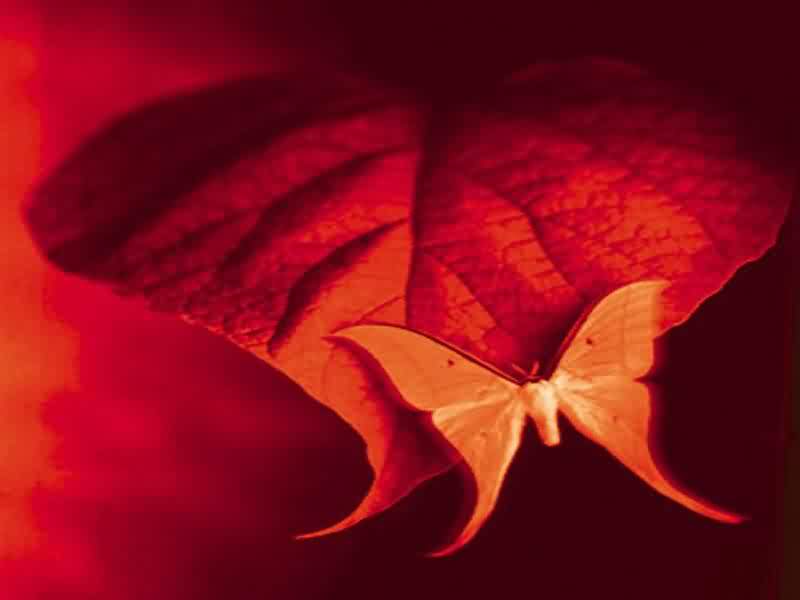 كيف تحفز ابنك على الصلاة ؟- اصطحبه معك إلى المسجد : ففي اصطحابك لابنك إلى المسجد تعويد له على الصلاة إذ ربما تكاسل وحده أو اجتهد عليه الشيطان فتحايل أما في صحبتك ورفقتك أثناء الذهاب وفي الصف ضمان لمواظبته على الصلاة.
- أظهر له رضاك التام وفرحتك الكبيرة به إذا صلىى وصرح له بحبك الشديد وأنت تراه طائعا لربه والعكس.
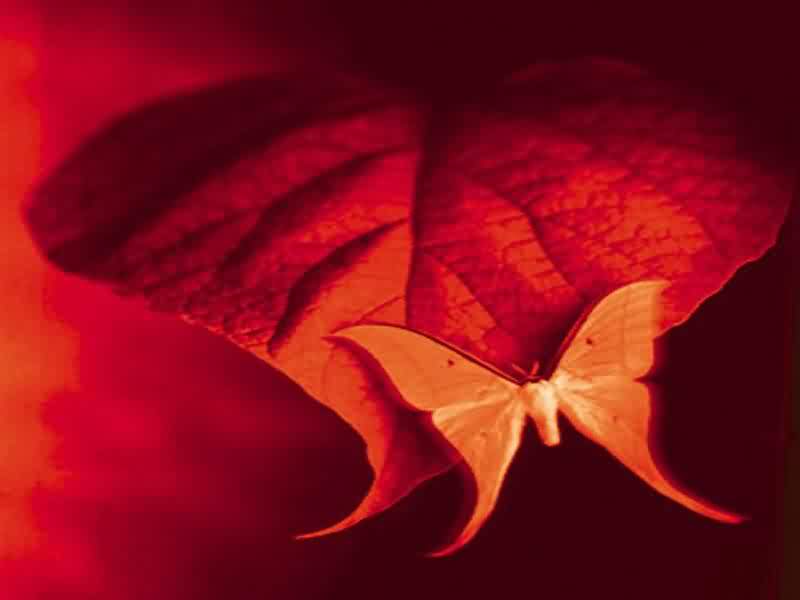 - شجعه بالمال والهدايا فهكذا تألف قلوب الأبناء على الصلاة لاسيما إن كان الولد صغيرا فان أسلوب الترغيب يكون أجدى من الترهيب.
-  أدعو له بالهداية والصلاح فهذا من أعظم العون له على إقامة الصلاة والاستقامة.
قال تعالى:( والذين يقولون ربنا هب لنا من أزواجنا وذرياتنا قرة أعين واجعلنا للمتقين إماما).
- اجعله يرافق أبناء الصالحين .
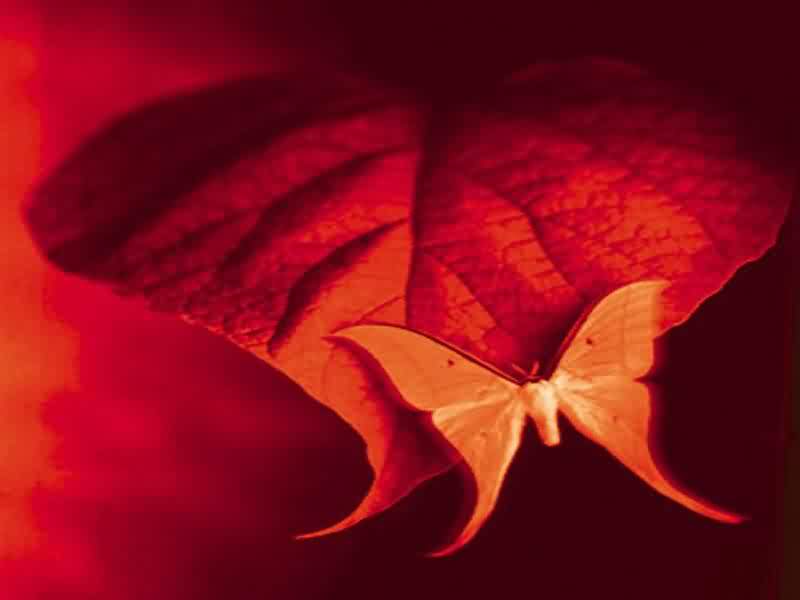 فقد قال صلى الله عليه وسلم: 
(المرء على دين خليله فلينظر أحدكم من يخالل).
  فاعلم يا أخي المسلم أن لك منفعة كبيرة في الدنيا والآخرة.
ففي الدنيا: هي قرار عينك بهم إذا كانوا أهل تقوى وصلاح واستقامة ومحافظتهم عليها لأكبر عون لهم.
وفي الآخرة: فهي براءة ذمتك أمام الله لحسن رعايتك لهم وكذلك انتفاعك بدعائهم وصلاحهم.
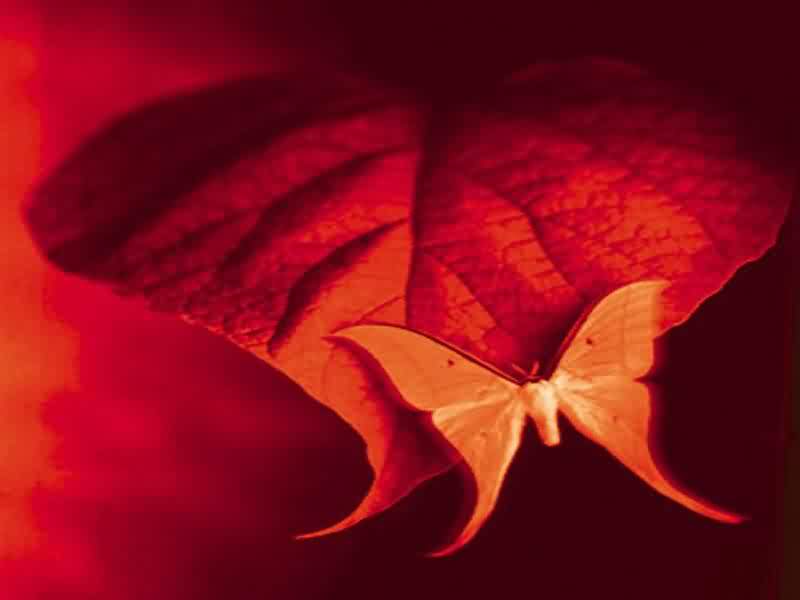 كما قال رسول الله صلى الله عليه وسلم: 
(إذا مات الإنسان انقطع عمله إلا من ثلاث: صدقة جارية, أو علم نافع ينتفع به, أو ولد صالح يدعو له).
وقال صلى الله عليه وسلم:
(إن الرجل لترفع درجته فيقول أنى لي هذا فيقال باستغفار ولدك لك).
 هل تعلم أن عاقبة تارك الصلاة عسيرة
وخطيرة ولما لا وتاركها كافر كما صرح الحبيب محمد في أحاديثه  ؟ 
ولما لا وتارك الصلاة قاطع للصلة التي بينه وبين خالقه ..!! نعم الصلاة تؤهل العبد لمناجاة ربه وخالقه ..
ولما لا ؟يفعل الله بتارك الصلاة كل هذه الأشياء ..
1ـ انعدام الحياة الطيبة والسعادة المنشوذة ..
2- ينزع الله البركة من حياته.3- يرفع الله سيما الصالحين من وجهه لأنه ما مرغ وجهه في أوحال الطين والتراب والأرض .4- لاحظ له في دعاء الصالحين وكيف يكون منهم وقد  أطره المصطفى في صفوف الكافرين .5- كل عمل يعمله من أعمال البر لا يؤجر عليه لأن الكافر لا يقبل منه إلا أن يشاء الله .6- لا يرفع الله عز وجل دعاءه إلى السماء.
وإذا مات والعياذ بالله على ترك الصلاة 
فيموت ذليلا, عطشانا, ولو سقي كل ماء الدنيا لم يروي عطشه.
7ـ ويكون قبره مظلم لا عمل صالح يأنسه ..لأنه كان بعيدا ً عن ربه قاطع الصلة به عياذً بالله .
يا تارك الصلاة ؟؟كيف يكون لقاءك مع الله ؟؟
ماذا تقول له ؟؟ ما هي أعذارك ؟؟
**
صدق ربي إذ قال ::
(فخلف من بعدهم خلف أضاعوا الصلاة واتبعوا الشهوات فسوف يلقون غيا).  سورة مريم الآية 59.
اعلم أن للصلاة فوائد كثيرة وهي مفتاح كل خير.هي سبب للرزق, حافظة للصحة, دافعة للأذى, ناهية عن الفحشاء والمنكر, مكفرة للذنوب سبب في محو السيئات, صفاء للقلب, نقاء للنفس, مذهبة للكسل, مقوية للبدن. شارحة للصدر, مغذية للروح, جالبة 
للبركة والنعمة دافعة للشيطان والنقمة 
... هي مفتاح للجنة.
إنها سبب للحياة الطيبة والسعادة المرغوبة إنها طريق لكسب رضى الله الخالق المنعم المتفضل علينا بعظيم النعم ..
إنها الركن الثاني الذي إصفاه الله بالتشريع وهيأ له المكان والزمان فرضت في أعالي السموات عند  سدرة المنتهى بقرب عرشه جل جلاله ما أعظم ربنا وما أحلمه على عبادة ولقه ومخلوقاته..
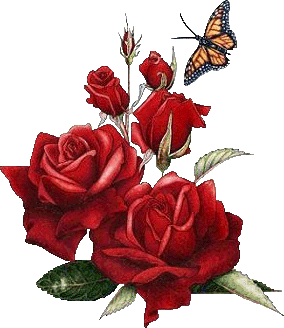 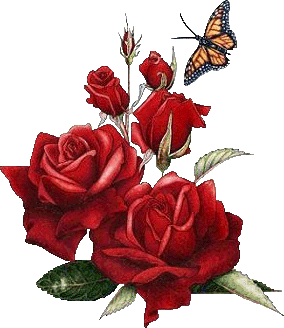 أخي المسلم أختي المسلمة, أكرمكم الله لا تجعل هذه الرسالة تقف عند حدود جهازك شارك في نشرها كي تعم الفائدة ويعم الثواب بإذن الله عز وجل وتذكر أن الدال 
على الخير كفاعله.
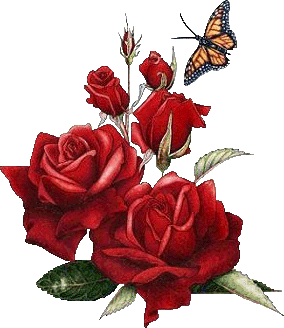 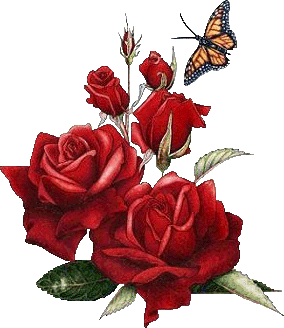 إعداد: 
أم وائل أكرم أيمن
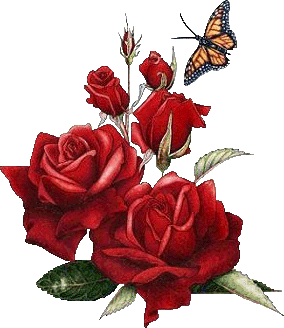 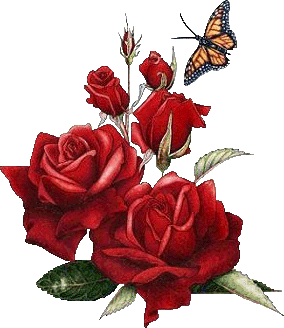 جزاكم الله خير الجزاء
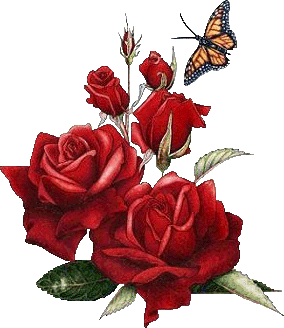